Poll:
What type of organization do you represent?
State Government Agency
Local Government Agency
Training Provider
Federal Government Agency
Other
1
Eligible Training Provider (ETP) Webinar Series
Part 2: Performance Reporting and trainingproviderresults.gov
November 13, 2020
Today’s Moderator
Christina Eckenroth
Workforce Analyst
Employment and Training Administration
US Department of Labor
3
AGENDA
ETP Performance Reporting 

Introducing trainingproviderresults.gov

Hot Topics

Questions and Answers
4
Today’s Speakers
Cesar Acevedo
Workforce Analyst
Employment and Training Administration
US Department of Labor
Kellen Grode
Workforce Analyst
Employment and Training Administration
US Department of Labor
5
ETP Performance Reporting
6
PY 2019 Snapshot of ETP Performance
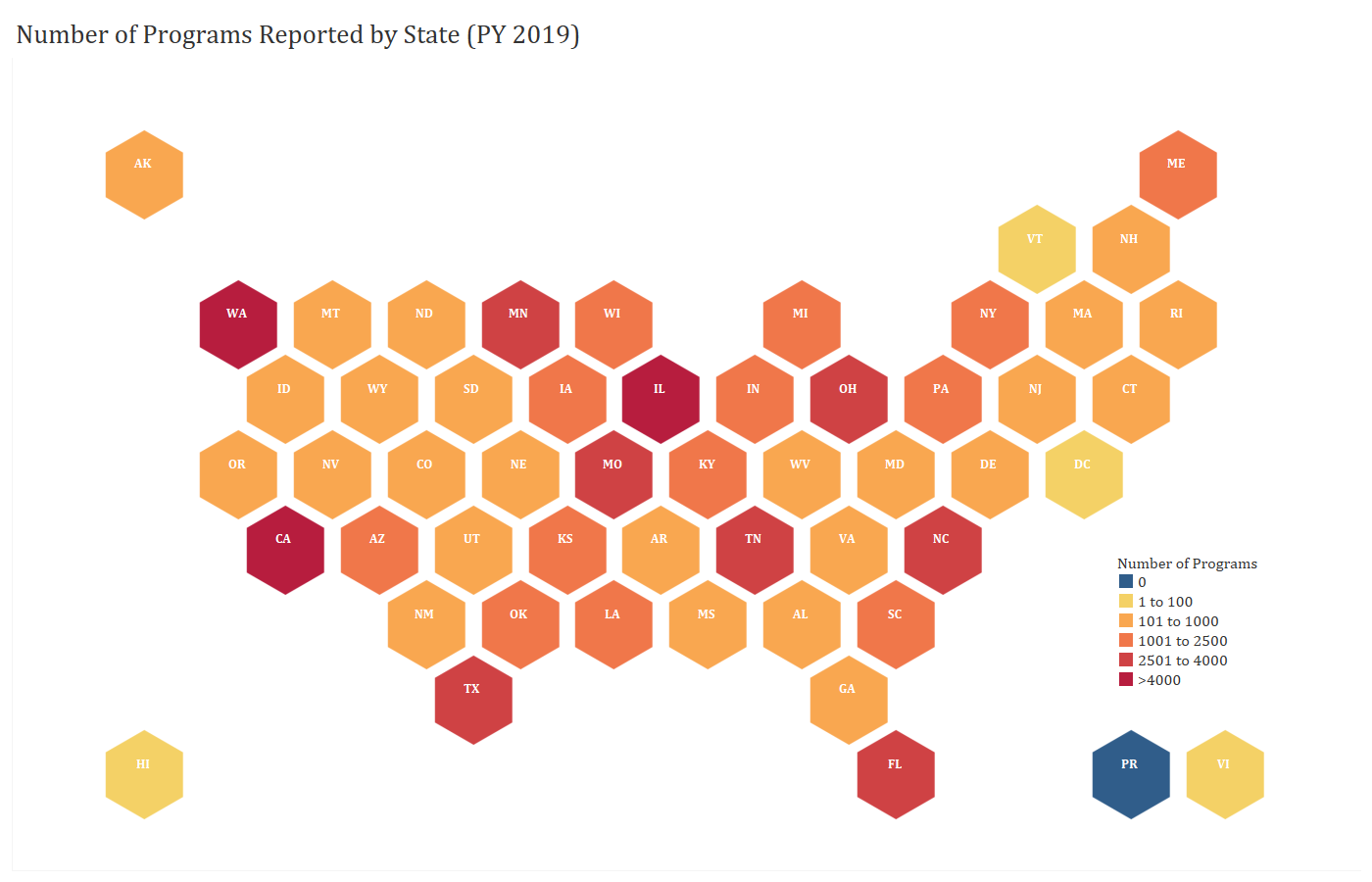 Number of Programs Reported by State
Total Number of Providers Nationwide: 7,389


Total Number of Programs Nationwide: 74,501
7
PY 2019 Snapshot of ETP Performance
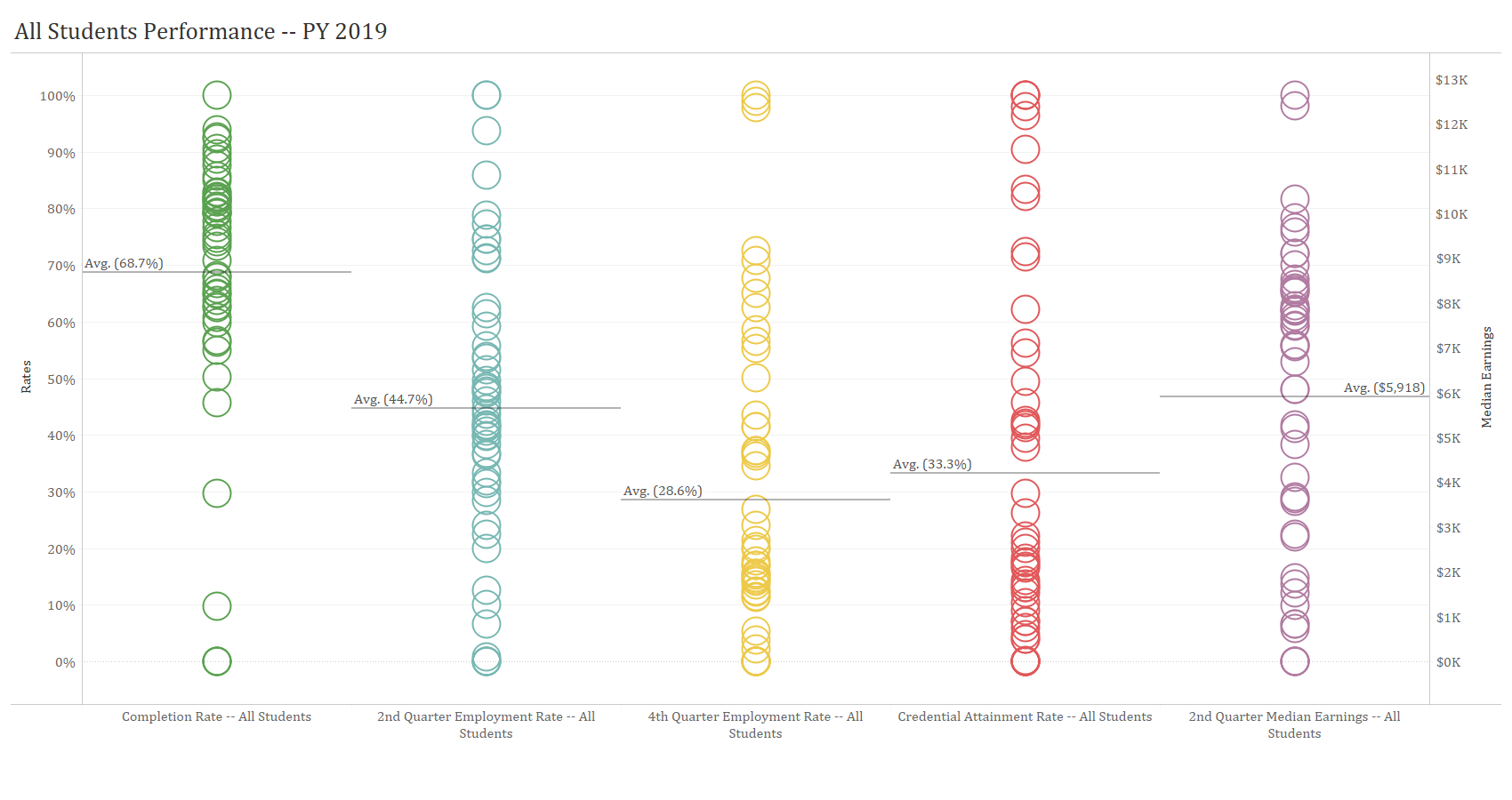 8
PY 2019 Snapshot of ETP Performance
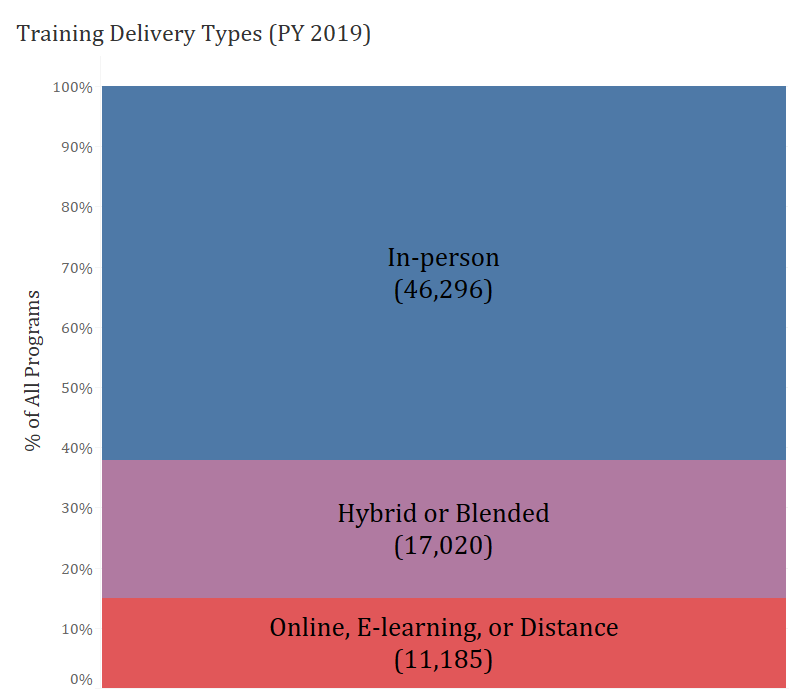 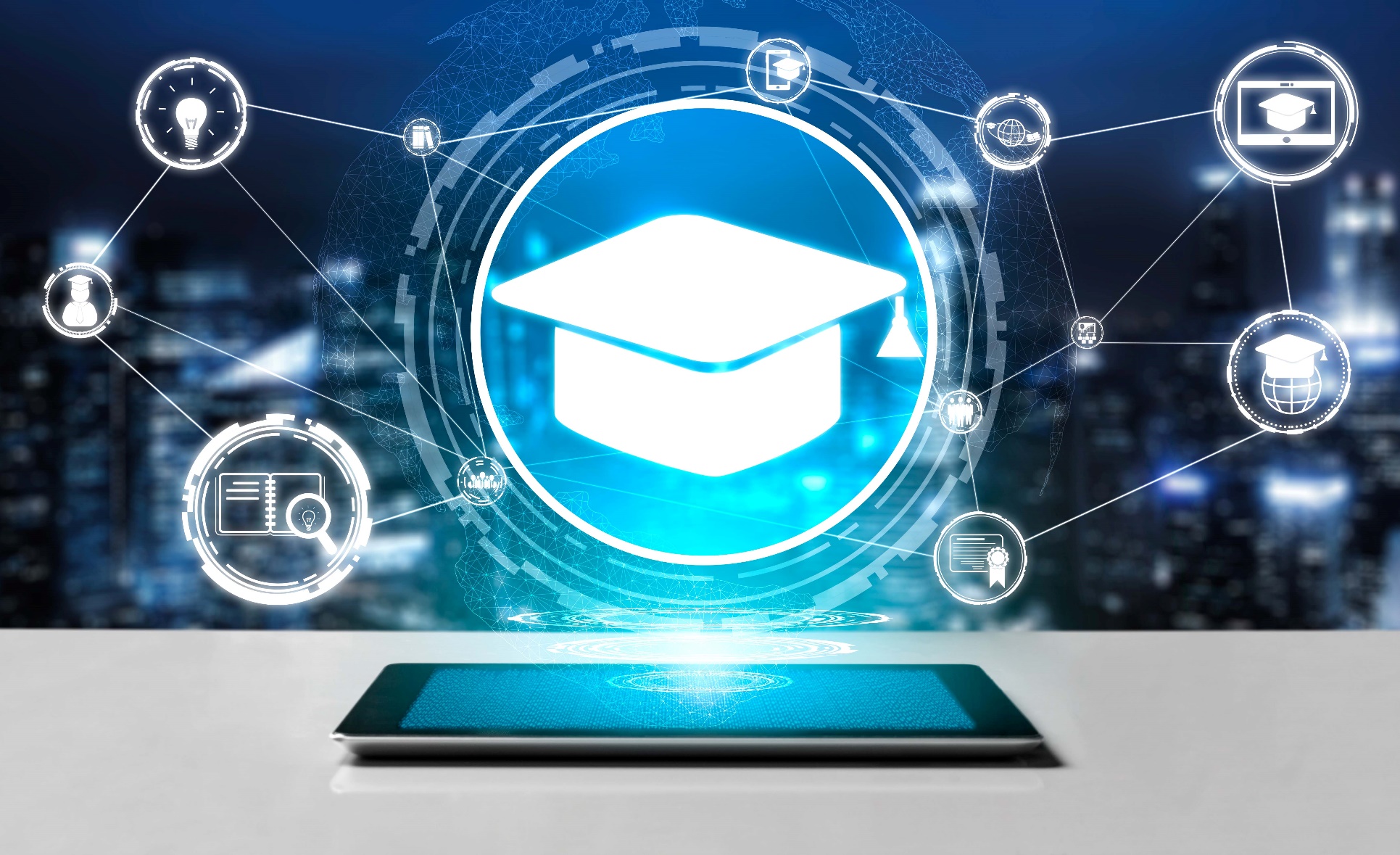 Increase in hybrid or online programs in the last year
9
Refresher
Reporting requirements outlined in detail in Training and Employment Guidance Letter (TEGL) 03-18
ETA hosted two webinars in 2018 that did deep dives on the reporting requirements, which can be found on the ETP Resource Page:  https://performancereporting.workforcegps.org/resources/2018/09/11/14/58/Eligible-Training-Provider-ETP-Resource-Page
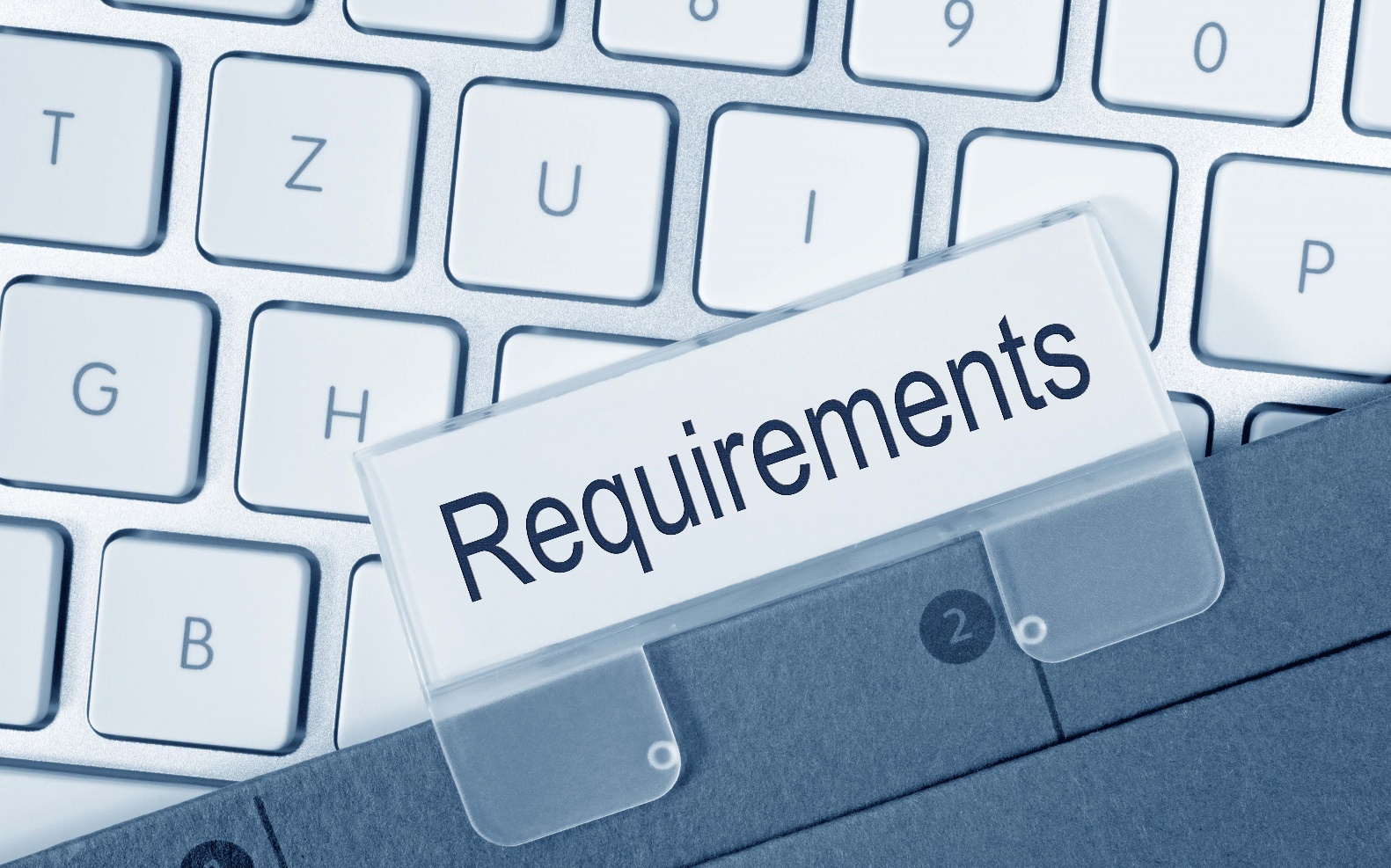 10
Refresher on Requirements
1
Reports must include      record for each program on the list
Reports will continue to build towards containing      years of data (reporting year + 3 previous years)
4
11
Common reporting challenges
12
Duplicate Records
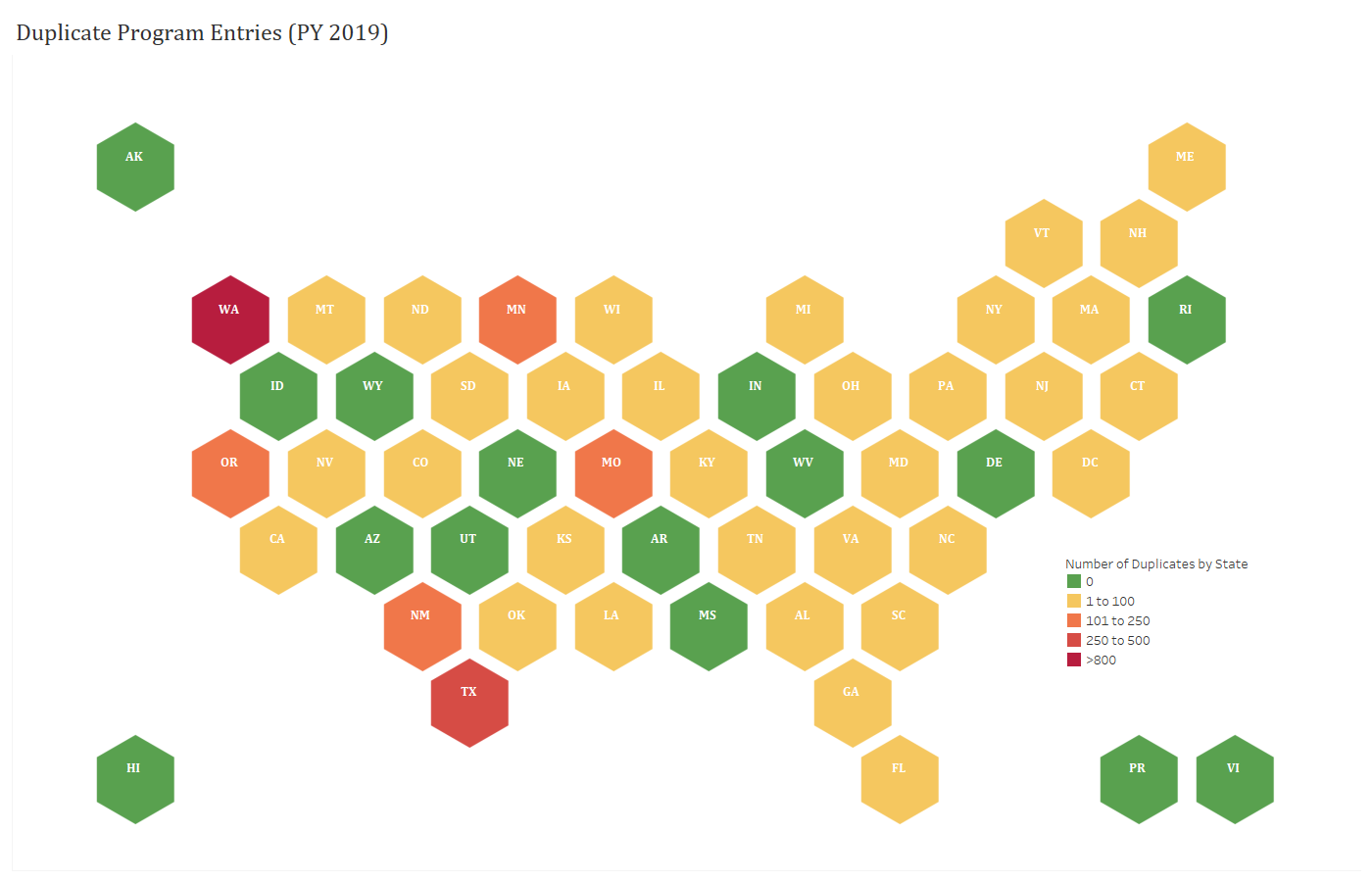 Number of Duplicate Entries
Complete record duplicates and duplicates by reporting state and DEs 101, 102, 103, 105, and 106 were removed before populating the website.
13
Reporting of Individual Classes or Courses
14
Reporting of Individual Classes or Courses
15
Cost per WIOA Participant Results (PY 2019)
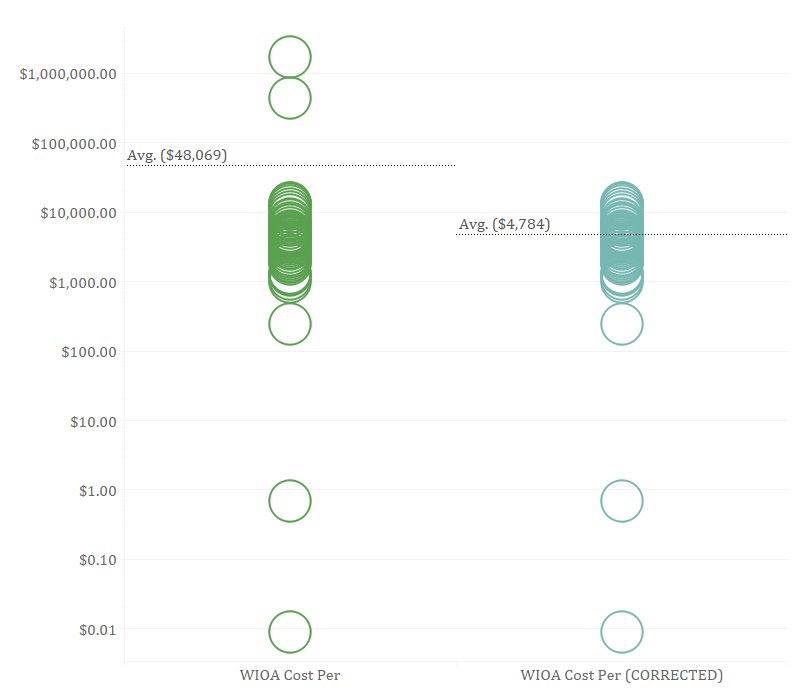 Cost per WIOA Participant Results
The current instructions for DE 138 in the collection (ETA-9171) are ambiguous and some states reported this information incorrectly. 

The revised ICR will clarify these instructions.
16
ETP Re-submission Window (one-time only!)
For PY 2019 ETP reports only, ETA will allow states to re-submit their reports if they have discovered and corrected issues with their original reports. 

Re-submission is optional, and must take place during the 60-day resubmission window.
17
Breaking out the Address element into multiple elements to fit standard practices
Adding denominator elements that correspond to the outcome cohorts
Element name/definition clarifications
Other minor changes based on public feedback
Proposed Changes to Information Collection Request (ICR)
18
Introducing trainingproviderresults.gov
Improving Informed Consumer Choice
19
What is trainingproviderresults.gov?
A resource to help job seekers find the right job training and help further the workforce system’s mission of providing high-quality job training and enhanced employment opportunities to the American workforce.
Help individuals make informed career training choices based on the program’s completion and employment results
Help individuals make the best use of their Individual Training Account (ITA) funds
Assist American Job Center staff compare the quality of programs offered by approved training providers
20
Website demonstration
21
Hot Topics
Waivers and Online Training
22
Waivers
ETP “All Students” Reporting Waiver Ending June 30, 2021. 
This means that PY20 will be the last year this waiver for reporting exists. 
Remember that even if you have the waiver, all programs must still be included in your reports, and the “all students” numbers should be greater than or equal to the corresponding WIOA numbers.
Reminder: Annual Narrative Reports should include discussions of waiver outcomes, which can include a discussion of the plan or process for being able to meet the requirement without the waiver.
23
Virtual Training Programs are permitted on the ETP list.

 Physical location in the state is not required by  WIOA. 

Provider not Platform
A Note About Out-of-state and Online Training Providers
24
Questions?
Please enter your questions in the chat. 
Today’s presenters as well as other DOL National and Regional Office staff are standing by to answer and discuss.
25
Resources:
TEGL 03-18
Eligible Training Provider (ETP) Reporting Guidance under the Workforce Innovation and Opportunity Act (WIOA)
https://wdr.doleta.gov/directives/corr_doc.cfm?DOCN=3527
ETP Resource Page
ETP Eligibility and ETP Performance Resources
https://performancereporting.workforcegps.org/resources/2018/09/11/14/58/Eligible-Training-Provider-ETP-Resource-Page
Training Provider Results
Searchable website to compare ETP Programs. 
Trainingproviderresults.gov
TEGL 08-19 Introductory Webcast Series and Additional Resources
Webcasts and Resources Relating to ETP Eligibility
https://performancereporting.workforcegps.org/resources/2020/04/10/19/18/TEGL-08-19-ETP-Eligibility-Introductory-Webcast-Series-and-Additional-Resources
Eligible Training Provider (ETP) Webinar Series Part 1: Eligibility and TEGL 08-19
Staff from the U.S. DOL National office, U.S. DOL Regional offices, and state grantees will discuss a variety of topics relating to ETP Eligibility.
https://www.workforcegps.org/events/2020/10/23/12/02/Eligible-Training-Provider-amp-35-40-ETP-41-Webinar-Series-Part-1-Eligibility-and-TEGL-08-19
26
Upcoming Event Later Today!
Learning and Leading: Service Delivery to Job Seekers in a Virtual Environment
Wednesday, December 16, 2020 2:00 PM ~ 3:30 PM ET
https://www.workforcegps.org/events/2020/12/08/12/20/Learning-and-Leading-Service-Delivery-to-Job-Seekers-in-a-Virtual-Environment 
With the decreased ability to deliver in-person services during the COVID-19 pandemic, workforce and training organizations have met this challenge through delivering online services.  This webinar will highlight promising practices and feature organizations that have successfully used virtual platforms to deliver workforce development services to jobseekers.
27
Thank You!
Need help?  Email: Support@workforceGPS.org